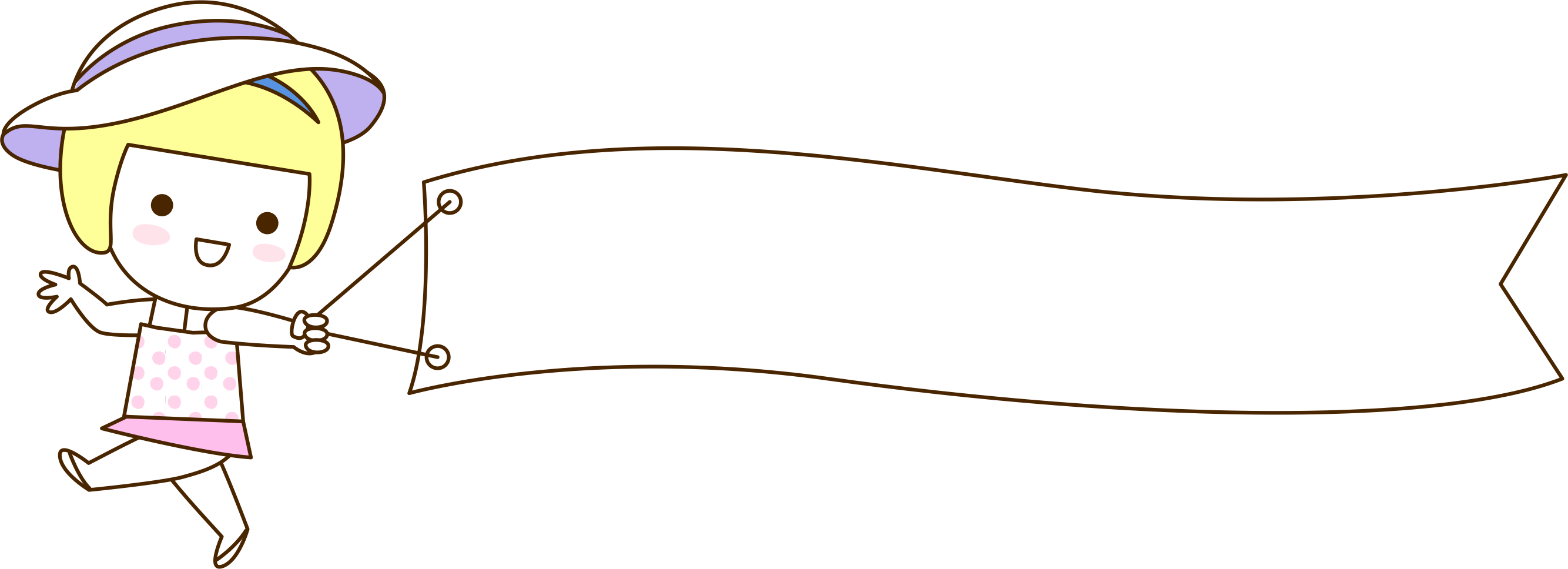 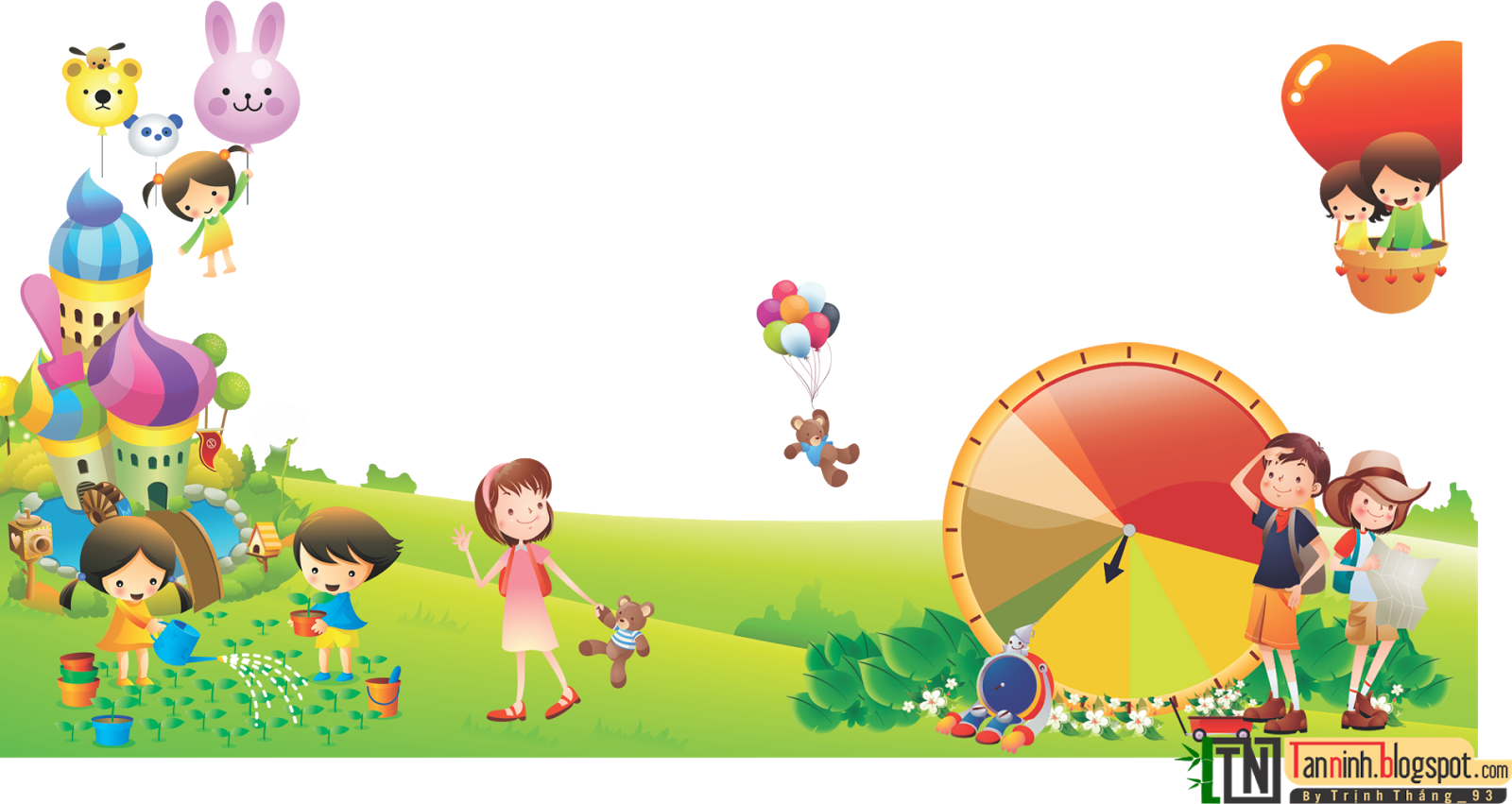 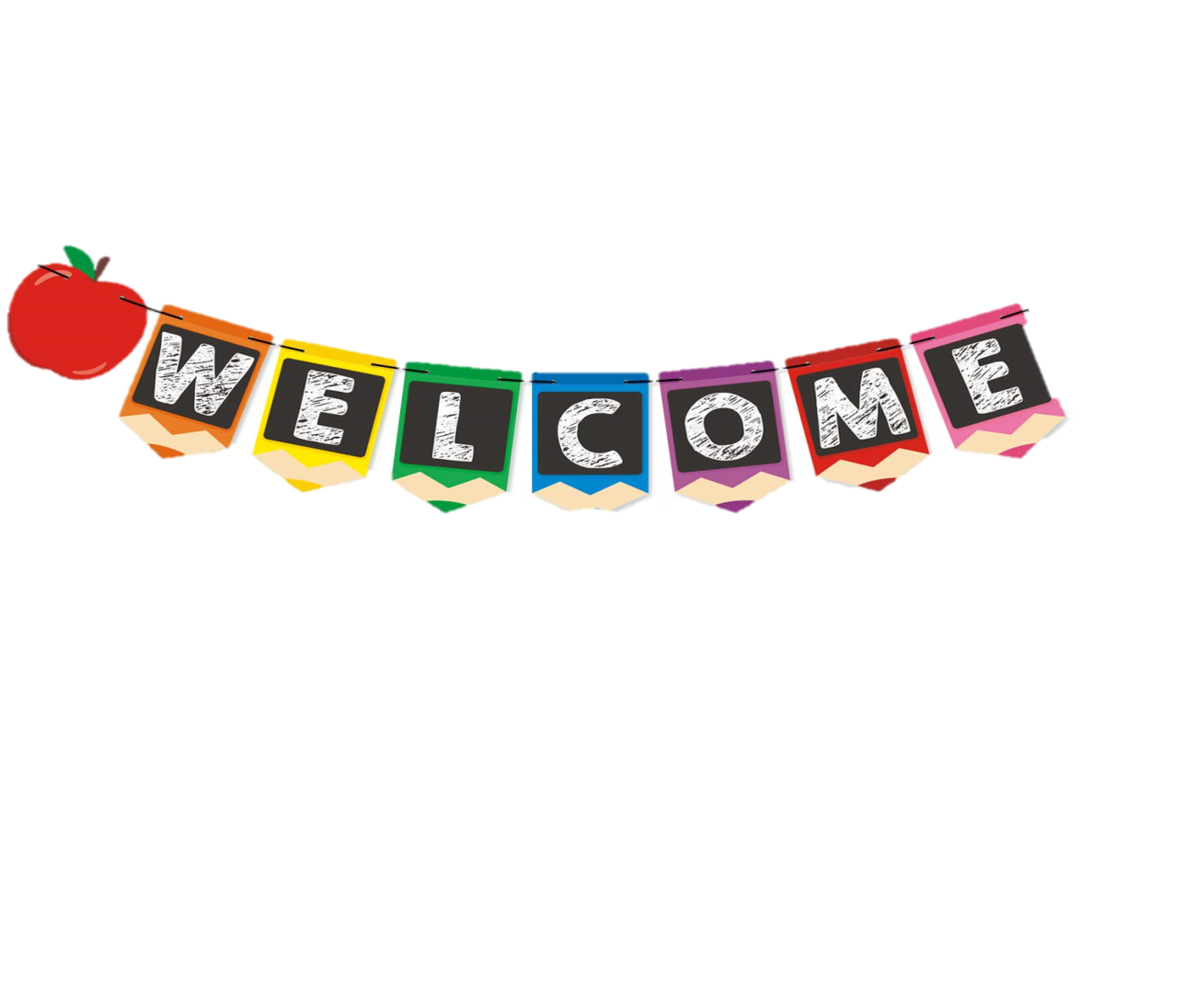 Kiểm tra bài cũ:
Làm mứt
   Thỏ rủ cún làm mứt cà rốt.
   Cún đun bếp, lửa ngùn ngụt. Thỏ la:
   - Lửa to quá! Rút bớt lửa đi!
   - Bạn la to làm tớ sợ quá. - Cún phàn nàn.
   Thỏ nhỏ nhẹ:
   - Làm mứt cần nhỏ lửa cún à.
   - Thế à? Cảm ơn thỏ nhé.
Bài 73: uôn - uôt
uôn
uôt
Làm quen
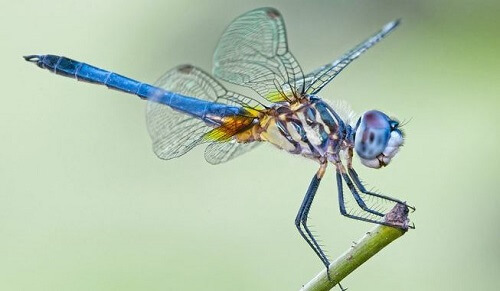 chuồn
ch
uôn
uồn
uô
n
chuồn chuồn
Làm quen
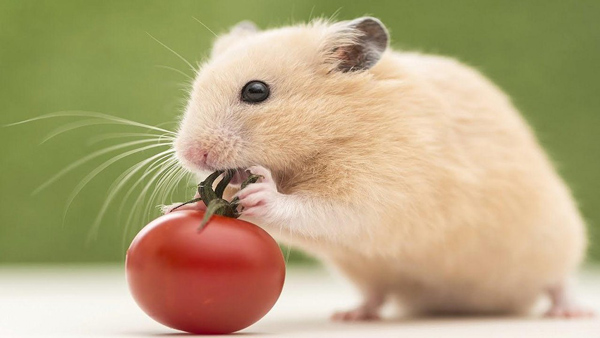 chuột
ch
uôt
uột
uô
t
Làm quen
uôt
uôn
chuột
chuồn
chuồn chuồn
2. Tiếng nào có vần uôn? Tiếng nào có vần uôt ?
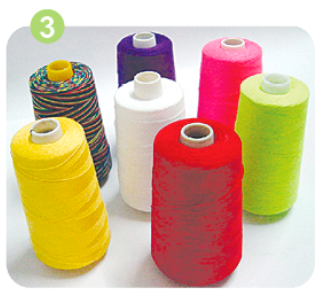 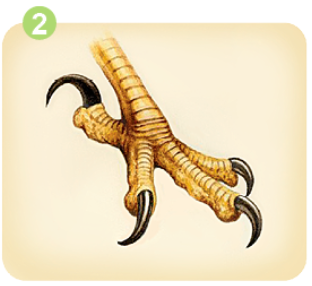 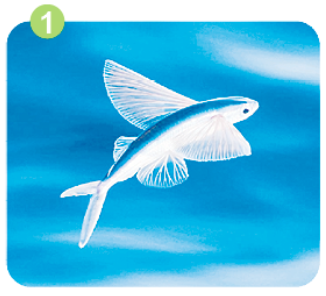 cá chuồn
vuốt nhọn
cuộn chỉ
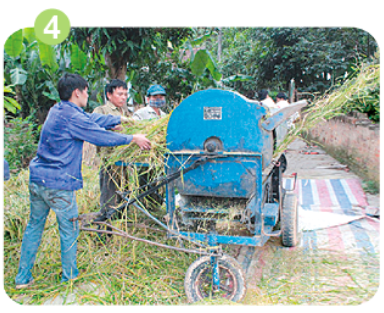 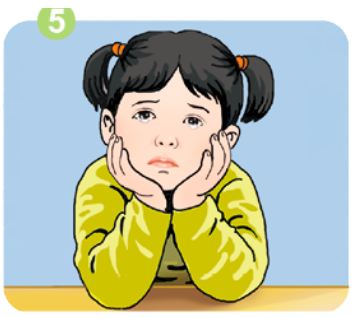 tuốt lúa
buồn bã
V
55
1. Gạch 1 gạch dưới tiếng có vần uôn.
    Gạch 2 gạch dưới tiếng có vần uôt.
cá chuồn
vuốt nhọn
cuộn chỉ
1
2
3
tuốt lúa
buồn bã
4
5
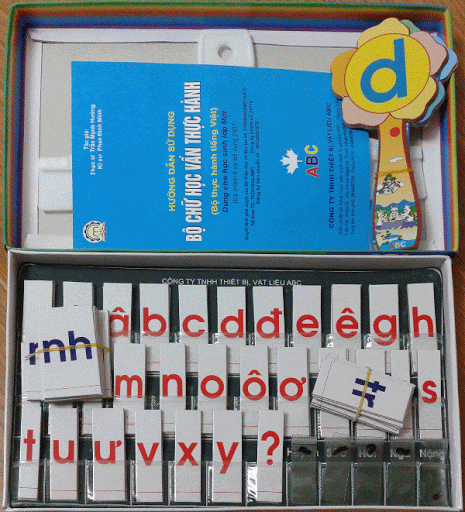 Tập viết
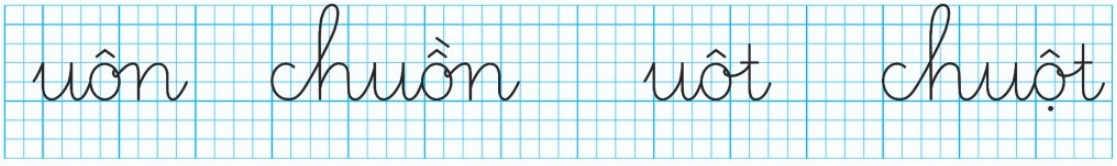 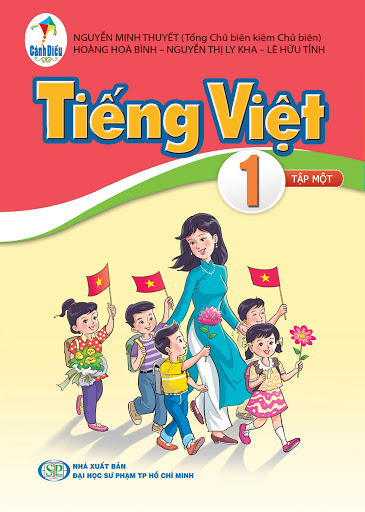 S 132
Tập đọc
Chuột út (1)
Mẹ bận làm bếp. Chuột út buồn, lũn cũn đi ra sân.
Đến trưa, về nhà, nó ôm mẹ, kể:
 - Mẹ ạ, trên sân có một con thú dữ lắm. Mũ nó đỏ, mỏ nhọn, mắt thô lố. Nó quát rõ to. Con sợ quá.
Chuột mẹ đáp:
 - Con thú đó rất hiền. Nó chỉ muốn đùa con.
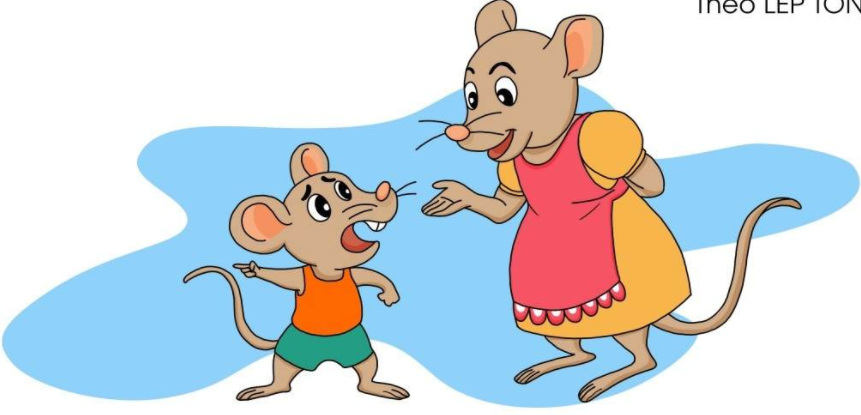 LĐTN
buồn
chuột
lũn cũn
dữ lắm
quát rõ to
mắt thô lố
muốn đùa
rất hiền
Tập đọc
Chuột út (1)
Mẹ bận làm bếp. Chuột út buồn, lũn cũn đi ra sân.
Đến trưa, về nhà, nó ôm mẹ, kể:
 - Mẹ ạ, trên sân có một con thú dữ lắm. Mũ nó đỏ, mỏ nhọn, mắt thô lố. Nó quát rõ to. Con sợ quá.
Chuột mẹ đáp:
 - Con thú đó rất hiền. Nó chỉ muốn đùa con.
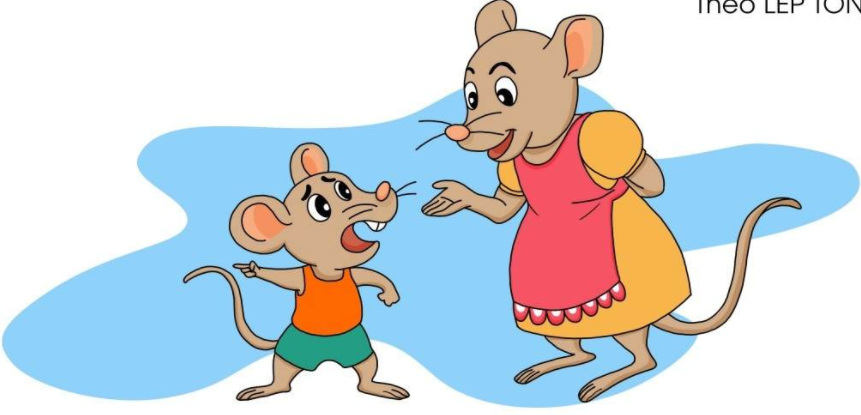 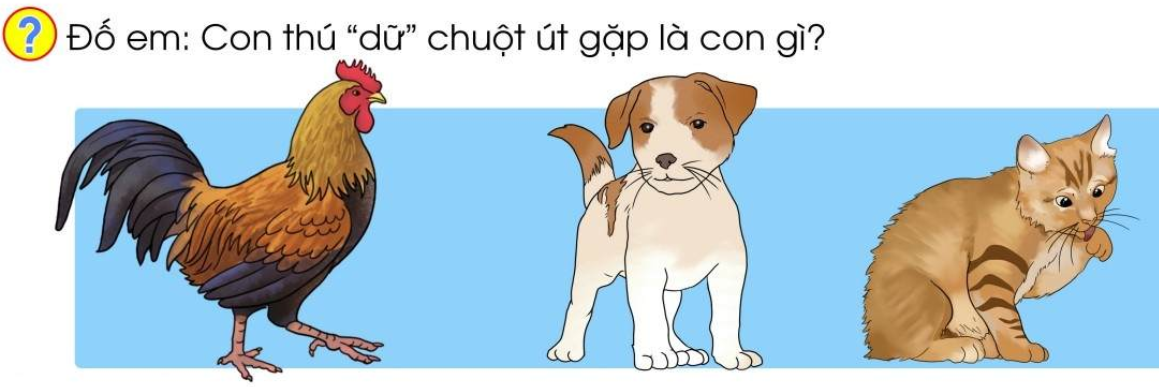